Figure 3 Mean number of errors to criterion (square root ± standard error of the mean) for control, DA-lesioned, and ...
Cereb Cortex, Volume 17, Issue 1, January 2007, Pages 18–27, https://doi.org/10.1093/cercor/bhj120
The content of this slide may be subject to copyright: please see the slide notes for details.
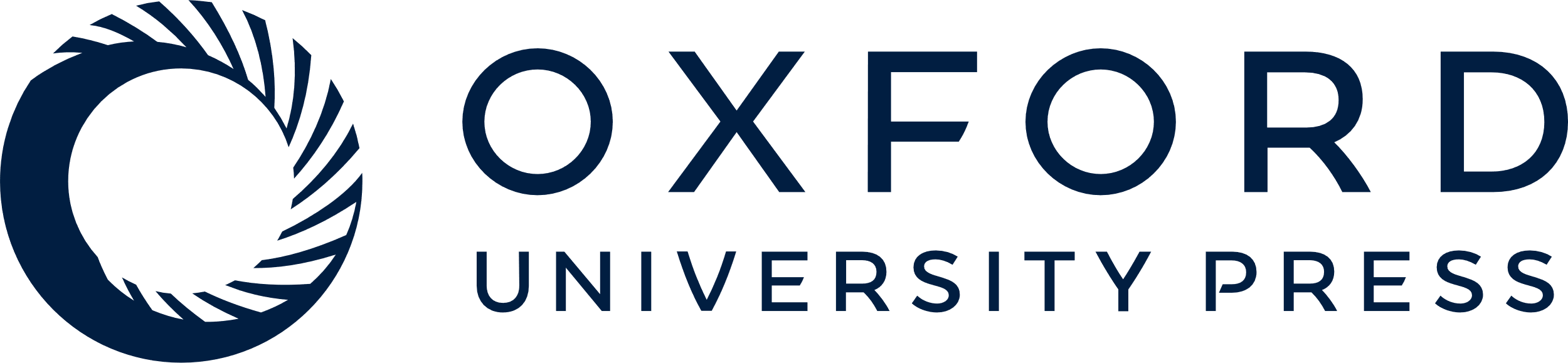 [Speaker Notes: Figure 3 Mean number of errors to criterion (square root ± standard error of the mean) for control, DA-lesioned, and 5-HT-lesioned monkeys. (A) Total errors to criterion across all 4 reversals; (B) Error type collapsed across reversals (see text for statistical details). P, perseveration stage; C, chance stage; and L, learning stage. *P < 0.001, difference from other groups.


Unless provided in the caption above, the following copyright applies to the content of this slide: © The Author 2006. Published by Oxford University Press. All rights reserved. For permissions, please e-mail: journals.permissions@oxfordjournals.org]